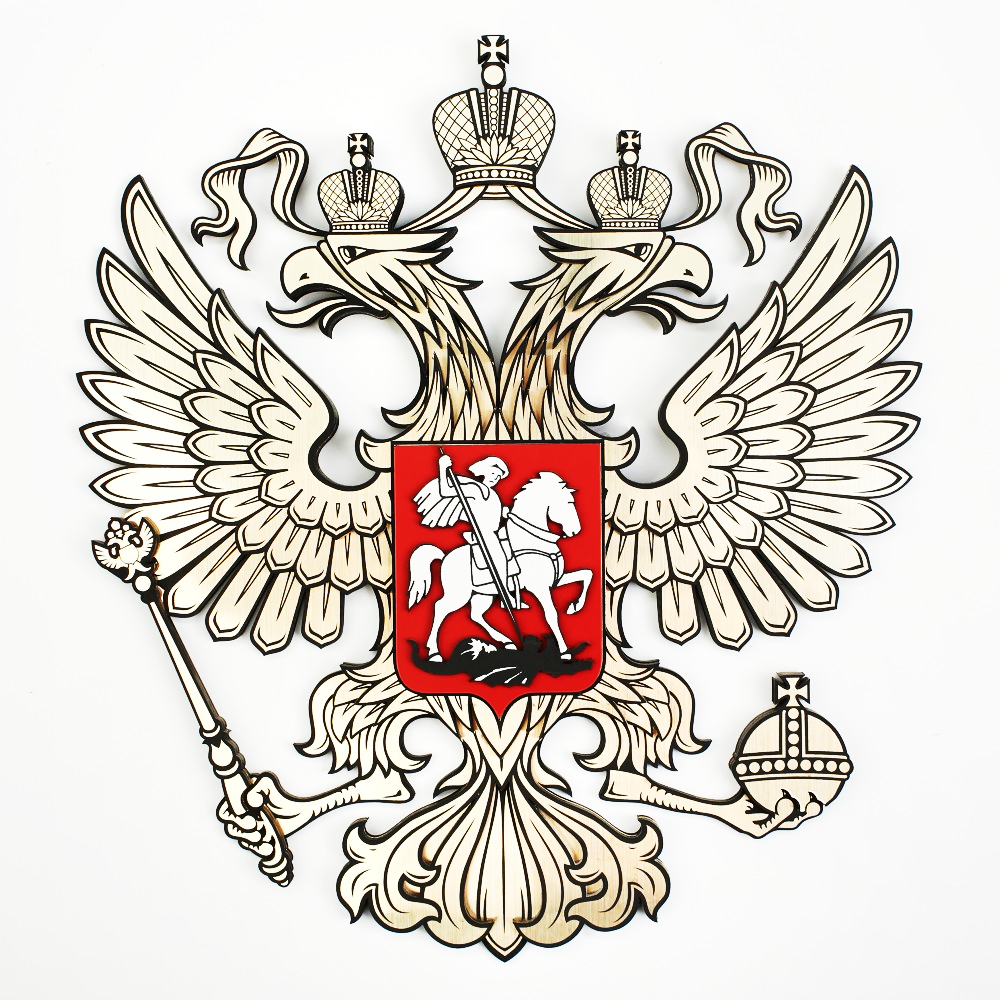 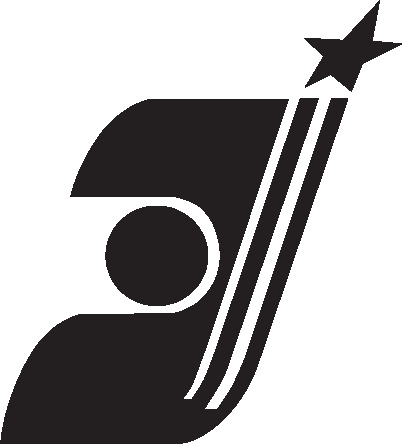 РОСПАТЕНТ
ФИПС
СОВЕТ  ПО КАЧЕСТВУ РОСПАТЕНТА: проблемы, дискуссии, решения
Заместитель директора ФИПСО.Л. Алексеева                                                        2017 г.
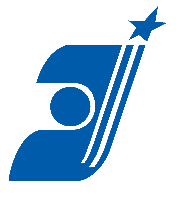 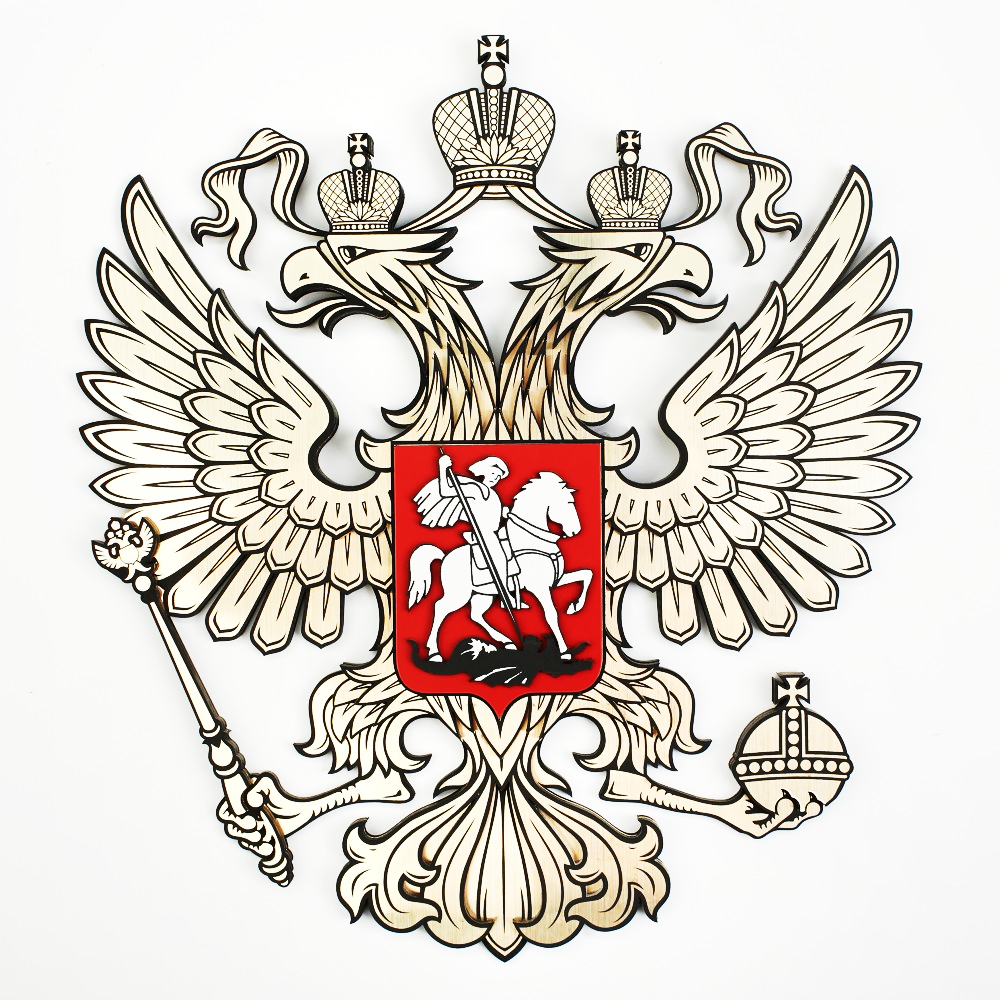 РОСПАТЕНТ
ФИПС
ИСТОРИЯ СОЗДАНИЯ СОВЕТА ПО КАЧЕСТВУ и ОРГАНИЗАЦИЯ ЕГО РАБОТЫ
За 2016 год - 13 заседаний
В 2017 году – 9 заседаний 

По 2 заседания в месяц, по 3-4 вопроса 

Публикации протоколов на сайте Роспатента
Совет был создан 18 марта 2016 г. 

Председатель совета – Руководитель Роспатента (руководитель секции средств индивидуализации)

Заместитель совета – заместитель руководителя Роспатента (руководитель секции объектов патентного права)

Члены Совета  - 18 руководителей подразделений и ведущих специалистов системы Роспатента   

Цель создания Совета -  повышения качества предоставления государственных услуг

Ключевая задача - устойчивая единообразная практика  предоставления государственных услуг и  рассмотрения споров
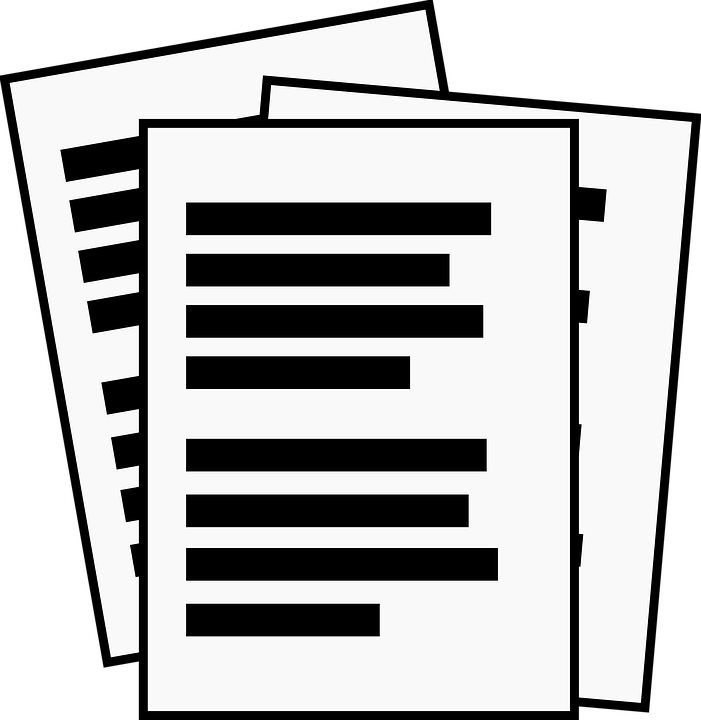 2
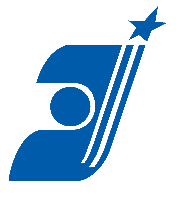 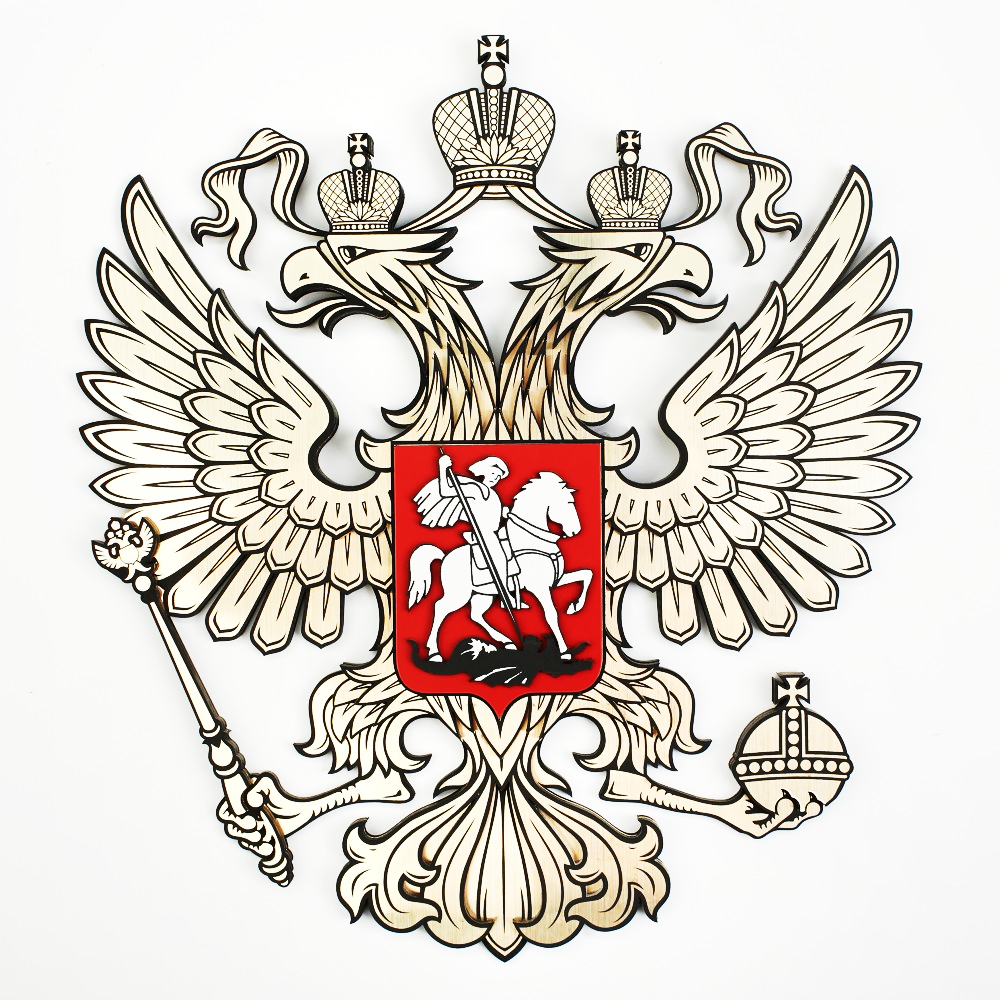 РОСПАТЕНТ
ФИПС
ВОПРОСЫ, ВЫНОСИМЫЕ НА РАССМОТРЕНИЕ
Совет не рассматривает возражения, жалобы 

Совет рассматривает проблемные вопросы, связанные с рассмотрение жалоб, возражений

Причины проблем – пробелы законодательства (№ 35 – ФЗ), методологии, коллизии норм, ошибки правоприменения

Причина вынесения вопросов на Совет - несовпадение мнений специалистов системы Роспатента по  проблемным вопросам
 
Принимаемые решения:

-локальные (по конкретному делу)

-системные,  оказывающие существенное влияние на  практику применения законодательства в целом
Может ли заявитель (патентообладатель) обратиться к Руководству Роспатента с просьбой рассмотреть какой –либо вопрос на Совете по качеству?

Приглашаются ли на заседания Совета  заявители, правообладатели, их представители?
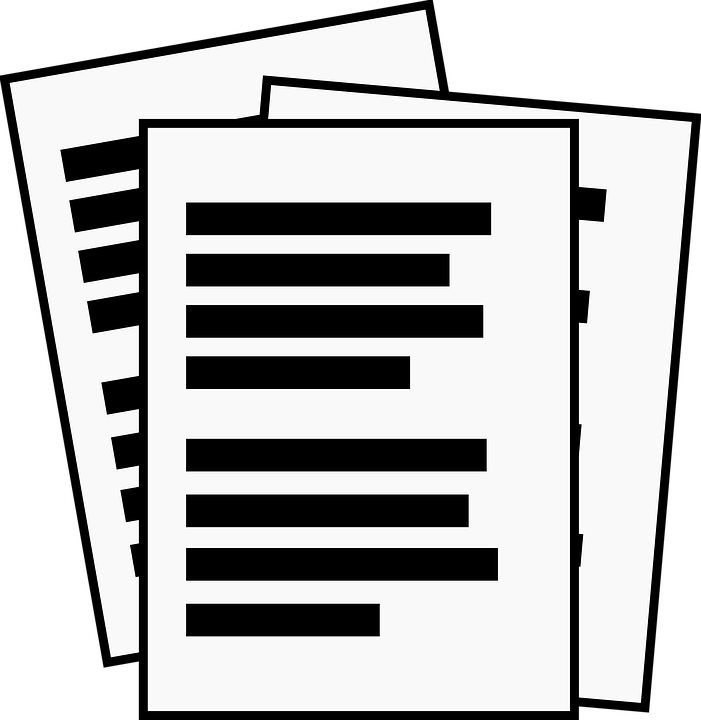 3
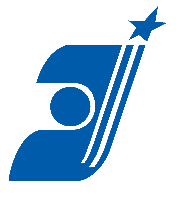 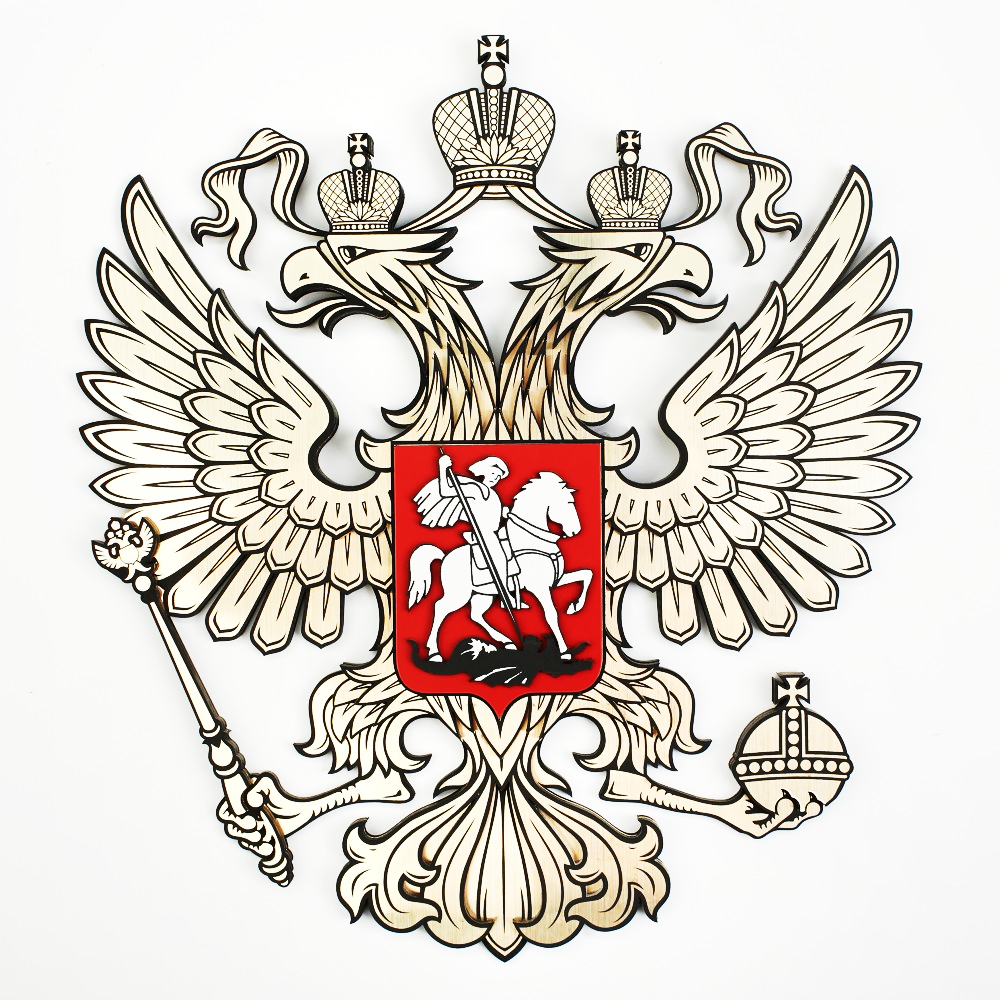 РОСПАТЕНТ
ФИПС
РЕШЕНИЯ, КОТОРЫЕ ПРИНИМАЕТ СОВЕТ
СОВЕТ  может:

поддержать решение по жалобе или возражению

предложить  доработать решение с учетом позиции Совета

-не поддержать решение (повторное рассмотрение)

поручить Службе качества или другому подразделению проработать вопрос дополнительно

- поручить Службе качества или другому подразделению подготовить методический документ
Конечная  цель:
включение выработанного регулирования  в Руководства  по предоставлению ГУ
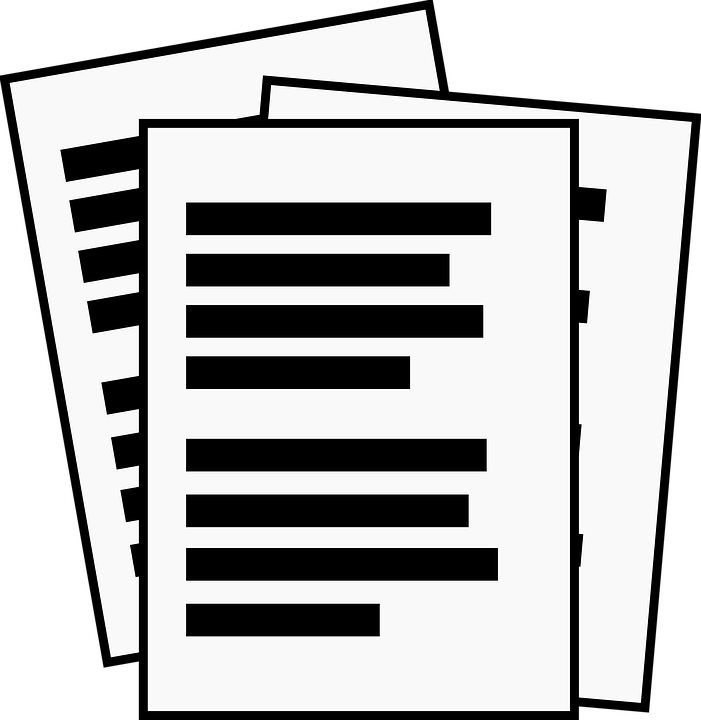 4
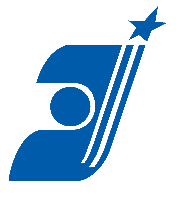 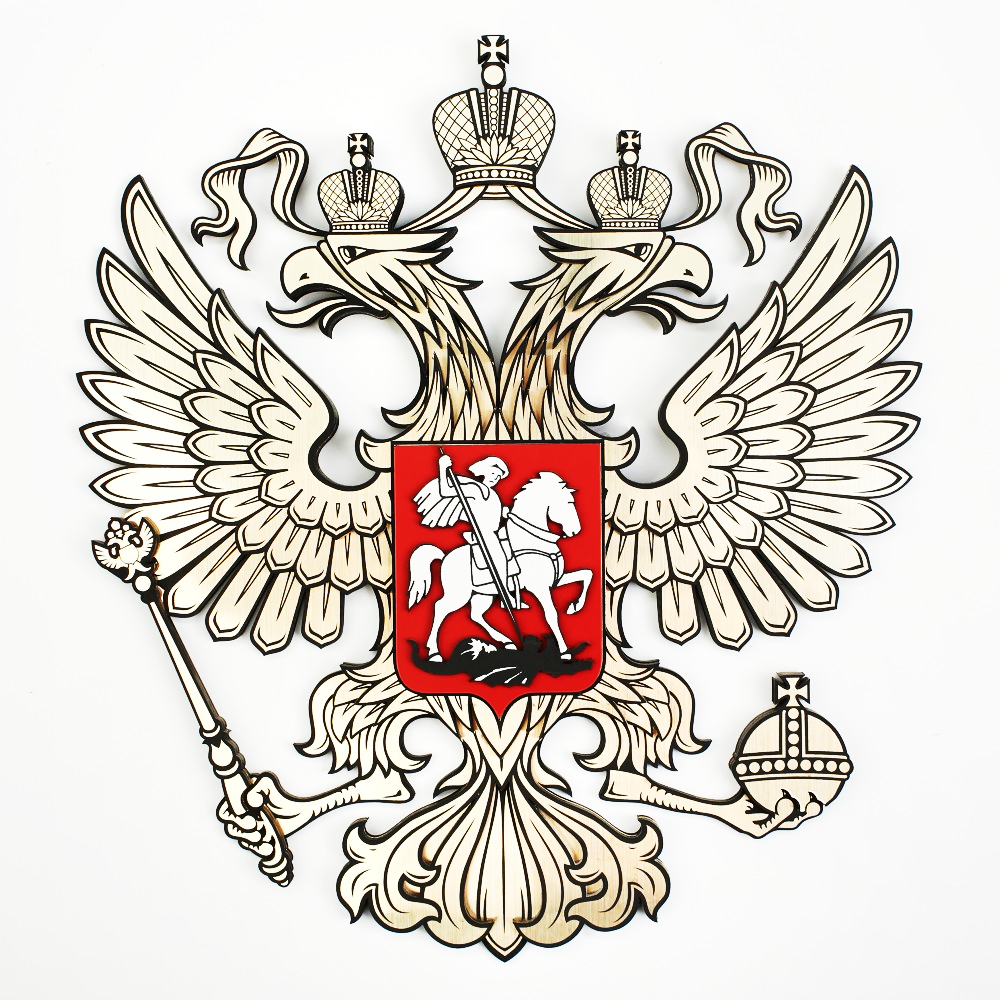 РОСПАТЕНТ
ФИПС
СРЕДСТВА ИНДИВИДУАЛИЗАЦИИ:   РЕШЕНИЯ по СИСТЕМНЫМ  ВОПРОСАМ
Предложено: 
Признать сложившуюся либеральную  практику соответствующей потребностям  рынка 

Результат:
Безусловно сходны  только комбинации не связанных по смыслу и грамматически слов с входящими в эти комбинации словами (СКАЗКА ВЕСНА и ВЕСНА, УТРО ВЕЧЕР и ВЕЧЕР). В этих случаях применимо положение п.10 ст.1483
Не сходны:
ЛЕС и ЗАСНЕЖЕННЫЙ ЛЕС
РУЧЕЙ и СТУДЕНЫЙ РУЧЕЙ
КОЗОЧКА и ГОРНАЯ КОЗОЧКА
СОЛОВЕЙ и ГОЛОСИСТЫЙ СОЛОВЕЙ
ШАПКА и ШАПКА МОНОМАХА
ВИРУС и КОМПЬЮТЕРНЫЙ ВИРУС

Исключения: СОВЕТСКИЕ ЗНАКИ (см. решения СИП, например, «БУРЕВЕСТНИК» и «ДОЗОР БУРЕВЕСНИКА»)
Оценка сходства до степени смешения словесных обозначений, включающих зарегистрированный или заявленный на регистрацию словесный товарный знак другого лица  (п.6 ст.1483)

Проблема:
Сходны ли до степени смешения  обозначения:
ЛЕС и ЗАСНЕЖЕННЫЙ ЛЕС
РУЧЕЙ и СТУДЕНЫЙ РУЧЕЙ
КОЗОЧКА и ГОРНАЯ КОЗОЧКА
СОЛОВЕЙ и ГОЛОСИСТЫЙ СОЛОВЕЙ

Согласно Методическим рекомендациям 1997г., 2009 г. указанные сочетания слов сходны. Несходны только устойчивые словосочетания – фразеологизмы, например ШАПКА и ШАПКА МОНОМАХА, ВИРУС и КОМПЬЮТЕРНЫЙ ВИРУС.
Практика более либеральна и не соответствует Методическим рекомендациям. Указанные сочетания слов могут быть признаны как сходными, так и несходными.
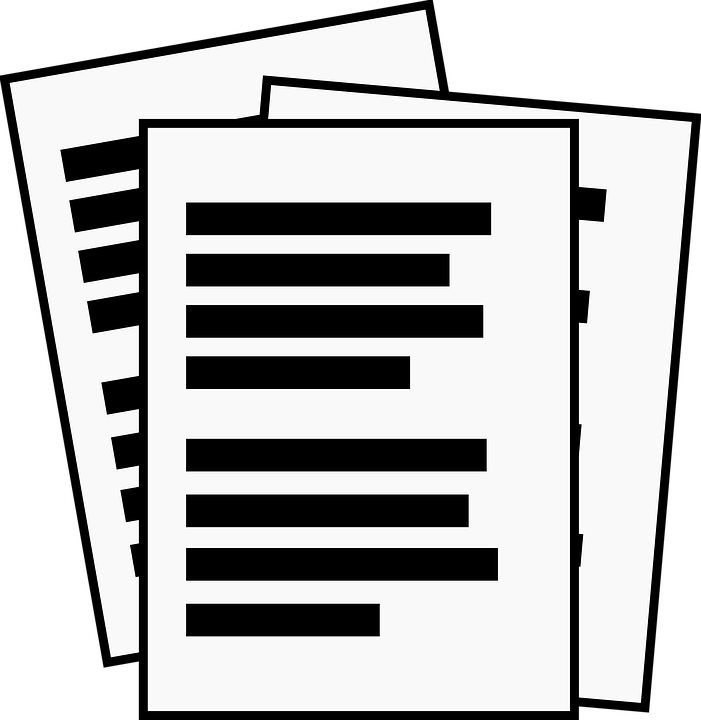 5
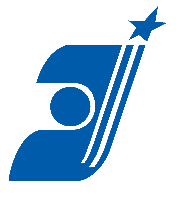 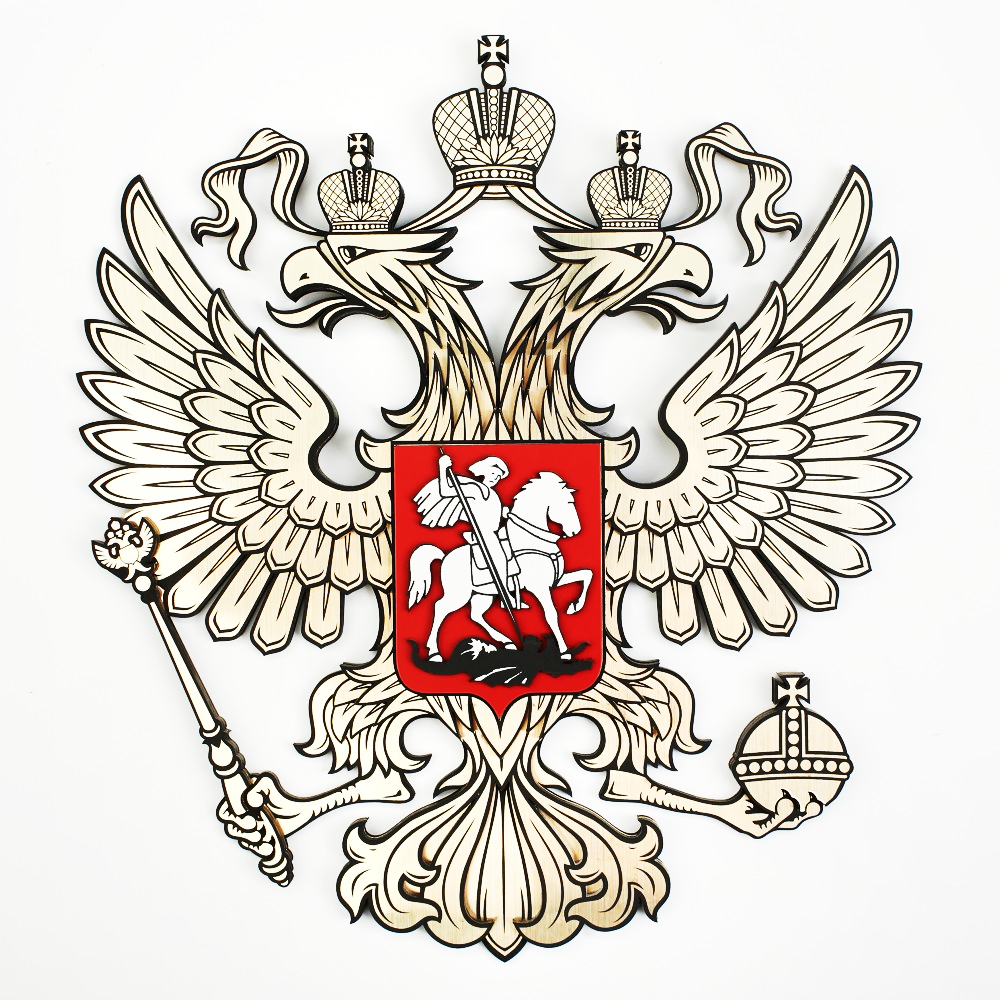 РОСПАТЕНТ
ФИПС
СРЕДСТВА ИНДИВИДУАЛИЗАЦИИ:    РЕШЕНИЯ ПО СИСТЕМНЫМ ВОПРОСАМ
ВЕРОЯТНОСТЬ СМЕШЕНИЯ ПОВЫШАЕТСЯ: 
1) Известность товарного знака с более ранним приоритетом;
2) Наличие серии зарегистрированных товарных знаков, сходных с охраняемым товарным знаком с более ранним приоритетом того же лица; 
3) Длительность пребывания на рынке   товарного знака с более ранним приоритетом;
4) Совпадение товаров (услуг), в отношении которых зарегистрированы товарные знаки, заявлены обозначения в группах однородных товаров;
5) Графическое тождество или сходство до степени смешения шрифтового исполнения сравниваемых товарных знаков;
6) Наличие в товарном знаке с более поздним приоритетом, неохраняемых элементов, слабых  элементов (широко или часто употребляемых слов).
ВЕРОЯТНООСТЬ СМЕШЕНИЯ СНИЖАЕТСЯ
1) Известность оспариваемого товарного знака с более поздним приоритетом;
2) Наличие серии зарегистрированных товарных знаков, сходных с оспариваемым товарным знаком с более поздним приоритетом, того же лица; 
3) Длительность пребывания на рынке оспариваемого товарного знака с более поздним приоритетом;
4) Отдаленность товаров (услуг), в отношении которых зарегистрированы товарные знаки, заявлены обозначения в группах однородных товаров;
5) Оригинальное графическое исполнение оспариваемого товарного знака с более поздним приоритетом, приводящее к восприятию его скорее, как изобразительного обозначения, а не словесного;
6) Наличие в товарном знаке с более ранним приоритетом неохраняемых элементов, слабых элементов (широко и часто употребляемых слов).
6
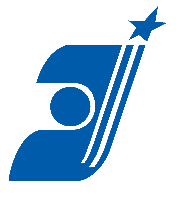 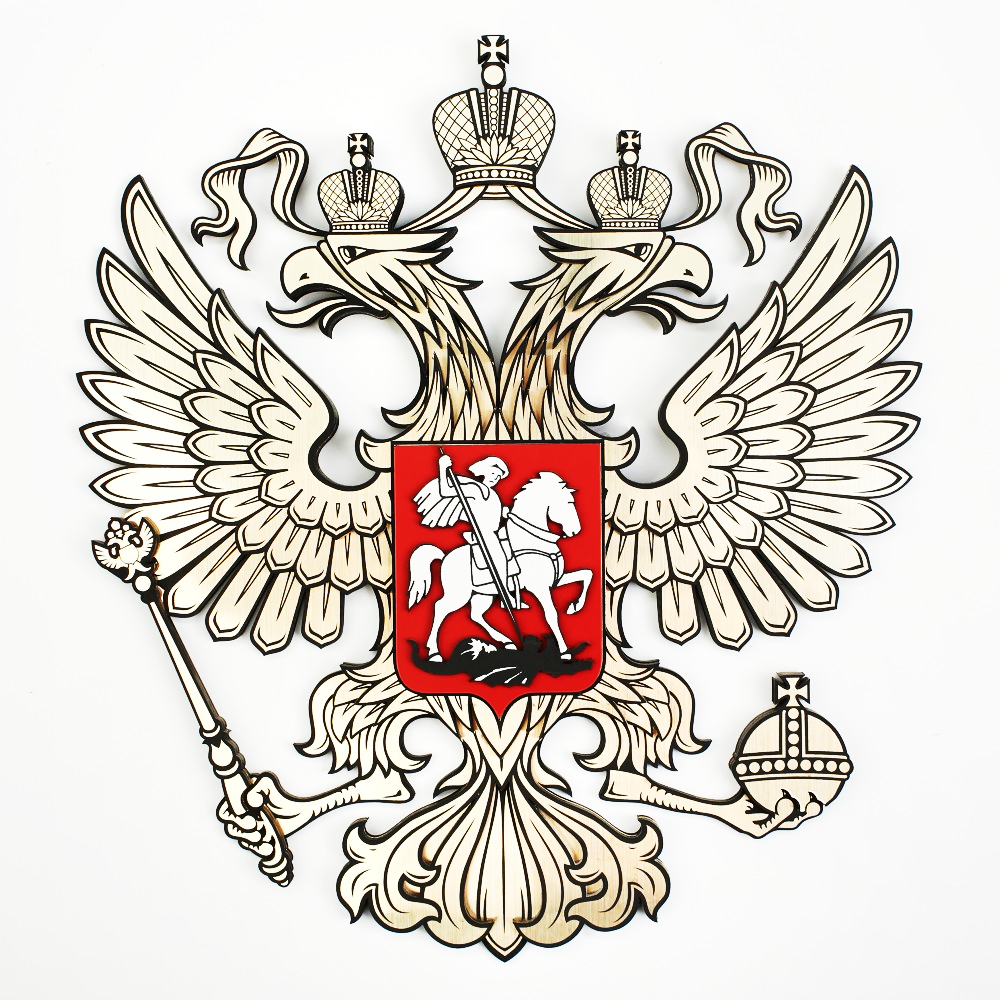 РОСПАТЕНТ
ФИПС
СРЕДСТВА ИНДИВИДУАЛИЗАЦИИ:    РЕШЕНИЯ ПО СИСТЕМНЫМ ВОПРОСАМ
Проблема
Вправе ли  Роспатент рассматривать обращения, содержащие доводы о несоответствии заявленного обозначения требованиям, проверка соблюдения которых не предусмотрена п.1 ст.1499 ГК РФ? 

Решение
П.1 ст.1499 устанавливает обязанность Роспатента провести проверку в отношении требований, указанных в этом пункте. Однако этот пункт не налагает запрет на проверку по другим основаниям для отказа, предусмотренным ст. 1483 ГК РФ.
П.1 ст.1493  не ограничивает основания для отказа. 
Таким образом, если эксперту без проведения ЭЗО известно, что имеются препятствия  для регистрации, он вправе эти препятствия рассмотреть и принять соответствующее решения, в том числе в случае, если эти препятствия стали известны из обращения третьего лица.
П.1 ст.1493 
После публикации сведений о заявке до принятия решения о государственной регистрации товарного знака любое лицо вправе представить в федеральный орган исполнительной власти по интеллектуальной собственности обращение в письменной форме, содержащее доводы о несоответствии заявленного обозначения требованиям статей 1477 и 1483 настоящего Кодекса.
П.1 ст.1499
В ходе проведения экспертизы проверяется соответствие заявленного обозначения требованиям статьи 1477 и пунктов 1 - 7, подпункта 3 пункта 9 (в части промышленных образцов), пункта 10 (в части средств индивидуализации и промышленных образцов) статьи 1483 настоящего Кодекса и устанавливается приоритет товарного знака.
7
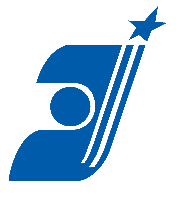 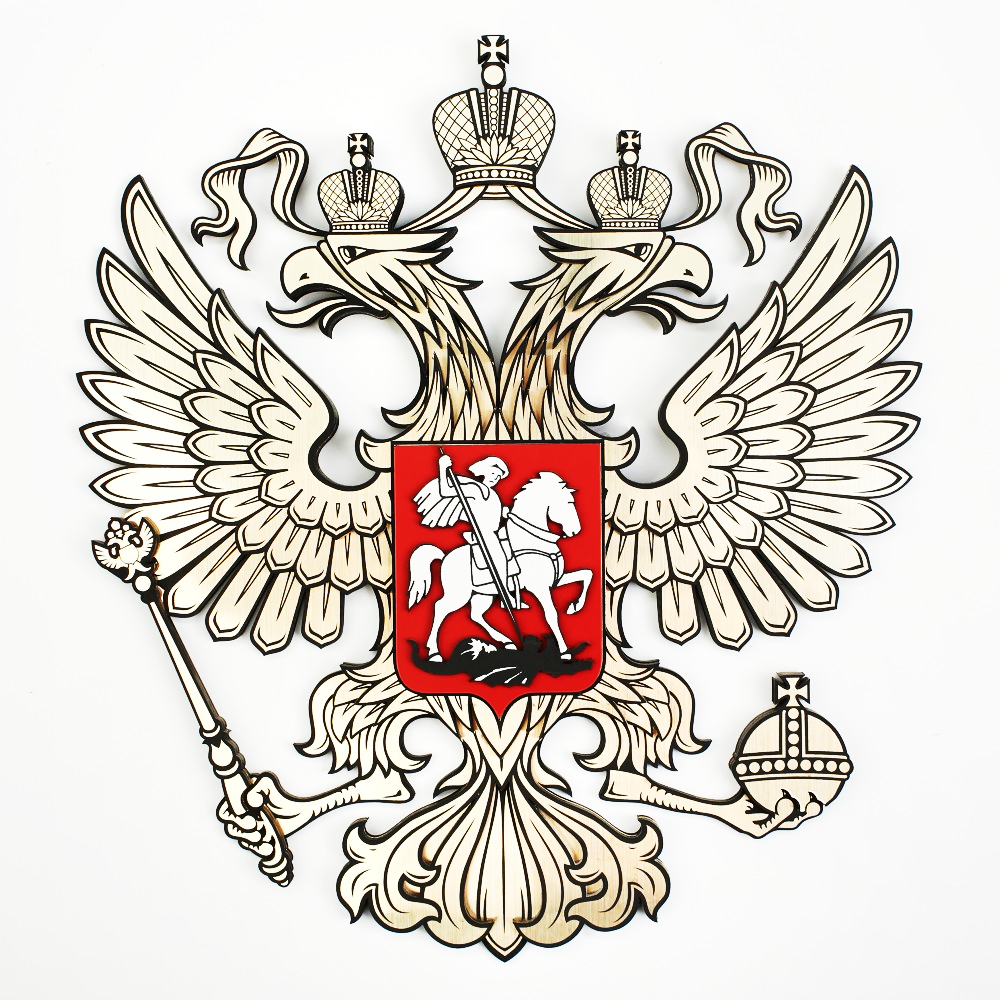 РОСПАТЕНТ
ФИПС
ИЗОБРЕТЕНИЯ : РЕШЕНИЯ по СИСТЕМНЫМ  ВОПРОСАМ
Условия удовлетворения возражений против решения о признании заявки отозванной, принятого в случае, если заявителем не уплачена пошлина за регистрацию и выдачу патента

Проблема: положение Договора  РLT, предусматривающее право заявителя на восстановление права на заявку в случае, если  заявителем пропущен срок уплаты пошлины,    не имплементировано в российское законодательство в отношении ситуации, касающейся уплаты пошлины за регистрацию ИЗ, ПМ, ПО и выдачу патента
Решение:
Внесение изменений в ГК РФ

До внесения изменений в ГК РФ удовлетворять возражения против решений о признании заявки отозванной в случае, если  они поданы в установленный ГК РФ срок (п.3 ст.1387 и р ст.1389) и на дату подачи возражения  пошлина в за регистрацию и выдачу патента  уплачена в установленном размере
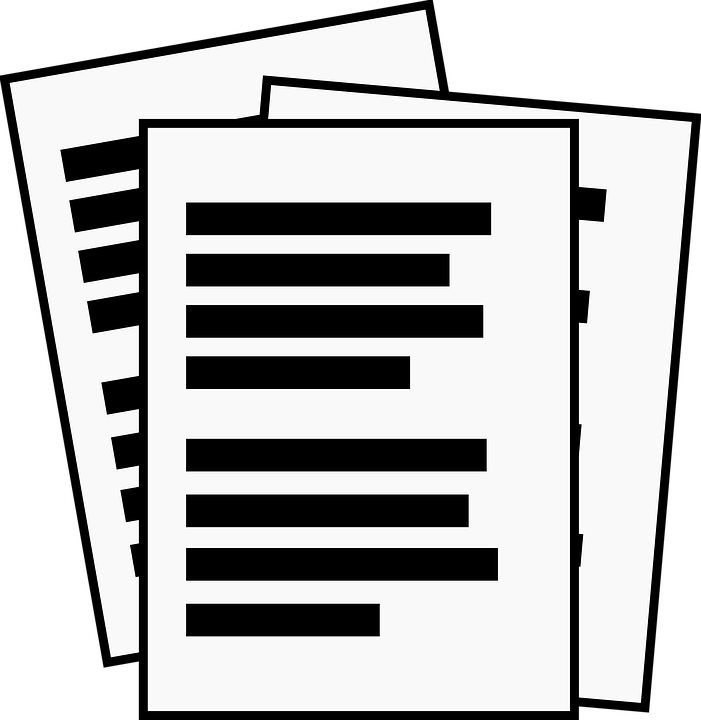 8
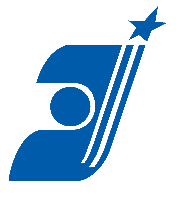 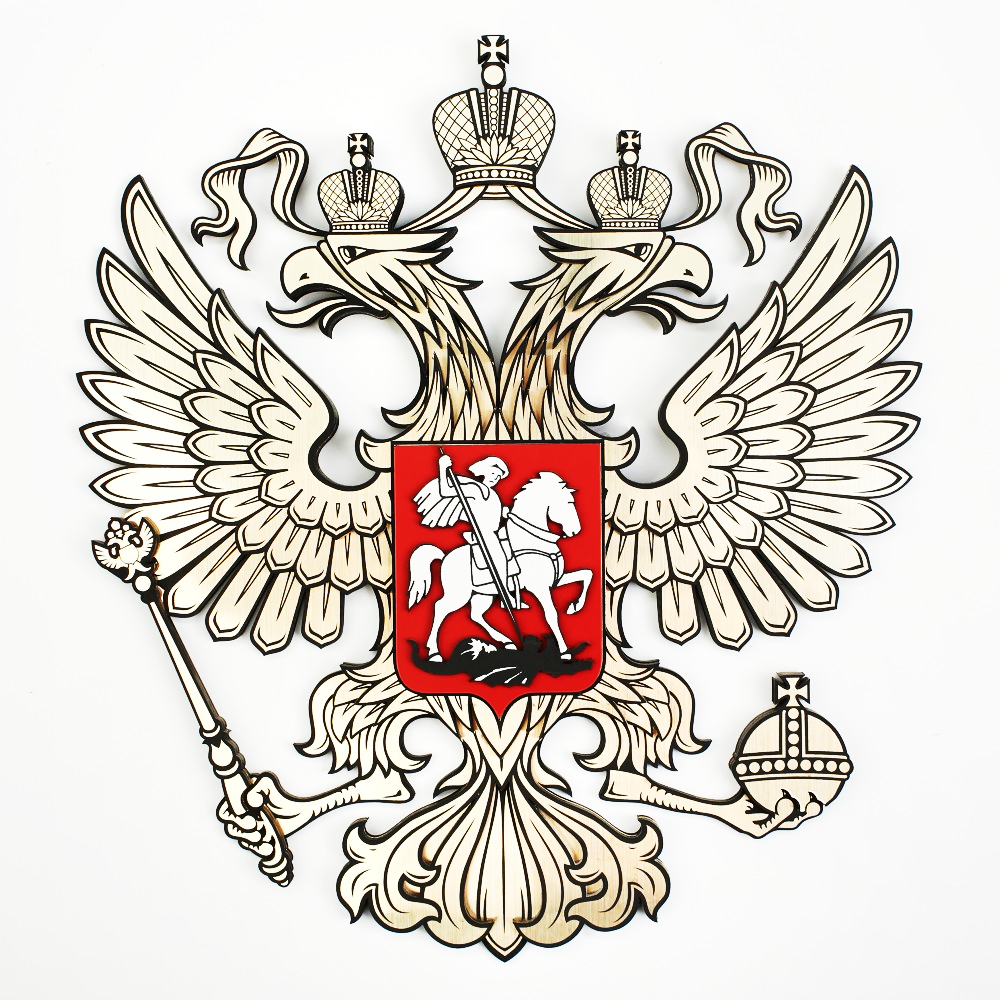 РОСПАТЕНТ
ФИПС
ИЗОБРЕТЕНИЯ: РЕШЕНИЯ по СИСТЕМНЫМ  ВОПРОСАМ
Условия преобразования патента на изобретение в патент на полезную модель на стадии оспаривания патента на изобретение (ст.1398)
В период оспаривания патента на изобретение патентообладатель вправе подать заявление о преобразовании патента на изобретение в патент на полезную модель, если срок действия патента на изобретение не превысил срок действия патента на полезную модель, предусмотренный пунктом 1 статьи 1363 настоящего Кодекса. Федеральный орган исполнительной власти по интеллектуальной собственности удовлетворяет заявление о преобразовании патента на изобретение в патент на полезную модель при условии признания патента на изобретение недействительным полностью и соответствия полезной модели требованиям и условиям патентоспособности, предъявляемым к полезным моделям и предусмотренным пунктом 4 статьи 1349, статьей 1351, подпунктом 2 пункта 2 статьи 1376 настоящего Кодекса.
Статья 1376 ГК РФ
1. Заявка на выдачу патента на полезную модель (заявка на полезную модель) должна относиться к одной полезной модели (требование единства полезной модели).

Необходимы:
Ходатайство о преобразовании
Ходатайство о внесении изменений в формулу
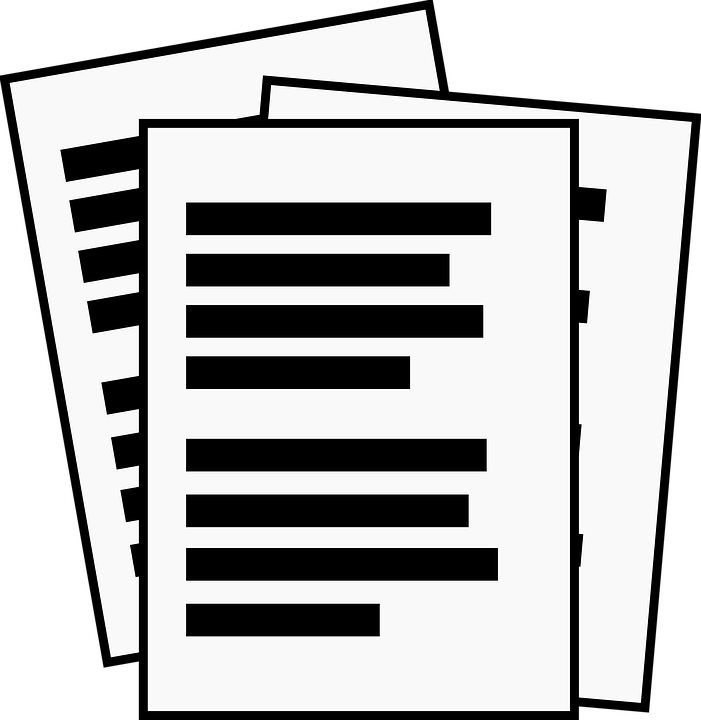 9
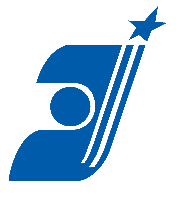 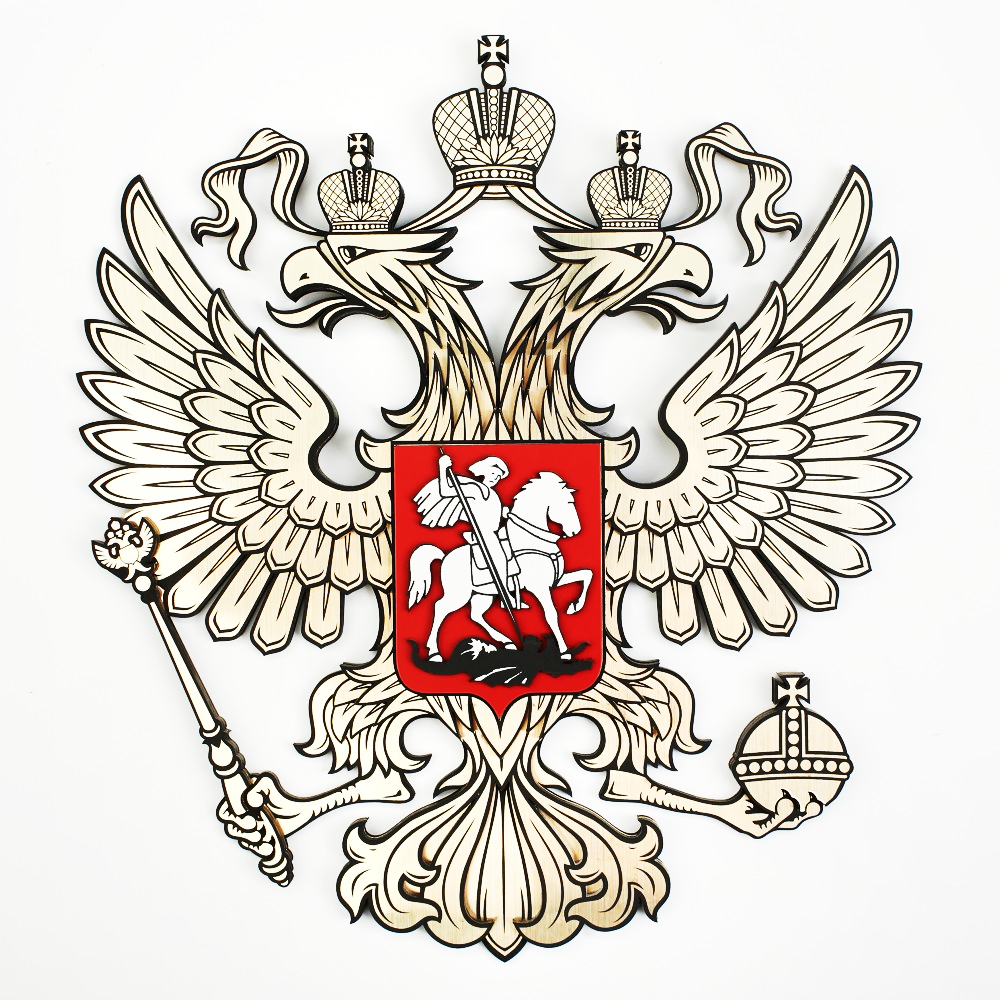 РОСПАТЕНТ
ФИПС
ИЗОБРЕТЕНИЯ : РЕШЕНИЯ по СИСТЕМНЫМ  ВОПРОСАМ
Условия преобразования заявки на изобретение в заявку на полезную модель
П.1 ст.1379 НК РФ
1. До публикации сведений о заявке на изобретение (пункт 1 статьи 1385), но не позднее дня принятия решения о выдаче патента на изобретение, а в случае принятия решения об отказе в выдаче патента на изобретение или о признании заявки отозванной - до того, как будет исчерпана предусмотренная настоящим Кодексом возможность подачи возражения против этого решения, заявитель вправе преобразовать ее в заявку на полезную модель или промышленный образец путем подачи в федеральный орган исполнительной власти по интеллектуальной собственности соответствующего заявления…
Проблема: 
Допускает ли п. 1 ст. 1379 преобразование заявки на ИЗ в заявку на ПМ в случае принятия решения об отказе в выдаче патента на ИЗ после публикации сведений о заявке?
Решение:
Внесение изменений в ГК РФ
Проект решения
До внесения изменений в ГК РФ считать возможным  удовлетворять заявления о преобразовании заявки на ИЗ в заявку на ПМ, поданные после публикации заявки на ИЗ в случае принятия решения об отказе в выдаче патента на ИЗ 

Статья 1376 ГК РФ
1. Заявка на выдачу патента на полезную модель (заявка на полезную модель) должна относиться к одной полезной модели (требование единства полезной модели).
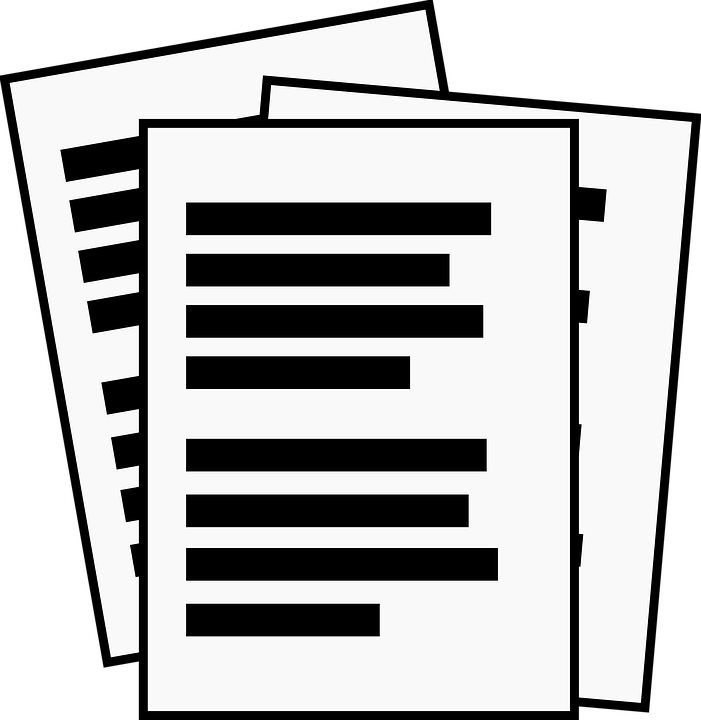 10
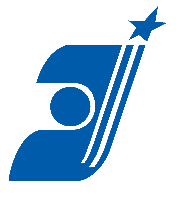 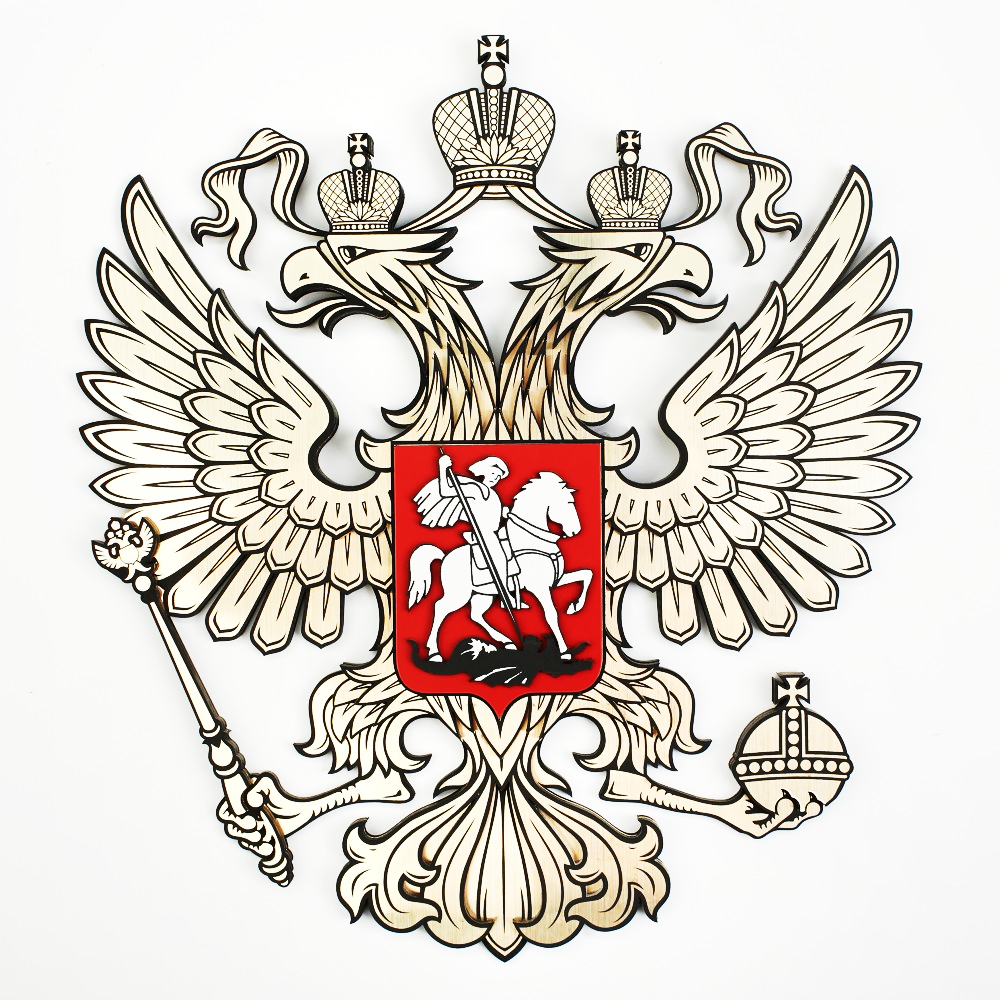 РОСПАТЕНТ
ФИПС
ПРОМЫШЛЕННЫЕ ОБРАЗЦЫ: РЕШЕНИЯ по СИСТЕМНЫМ ВОПРОСАМ
1) Вопрос о толковании понятия «обособленная часть внешнего вида изделия».   Должна ли обособленная часть быть функционально самостоятельной, визуально обособленной?
Обособленная часть внешнего вида изделия - 
что это? 

    2) Отличие  оценки оригинальности промышленного образца  от оценки способности промышленного образца вводить пользователя изделия в заблуждение, в частности в случае, если композиция внешнего вида изделия включает товарный знак, права на который не принадлежат заявителю.
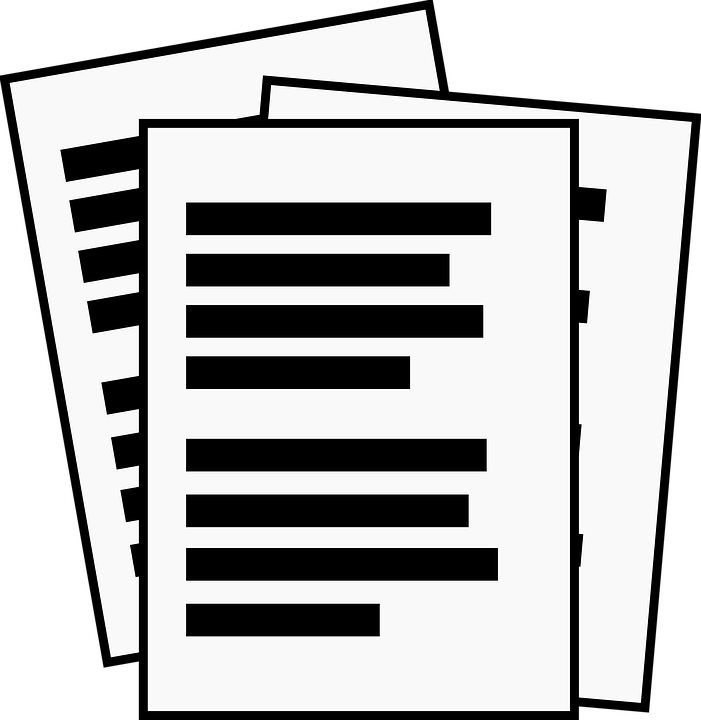 11
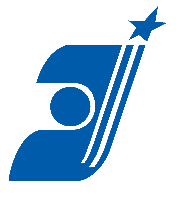 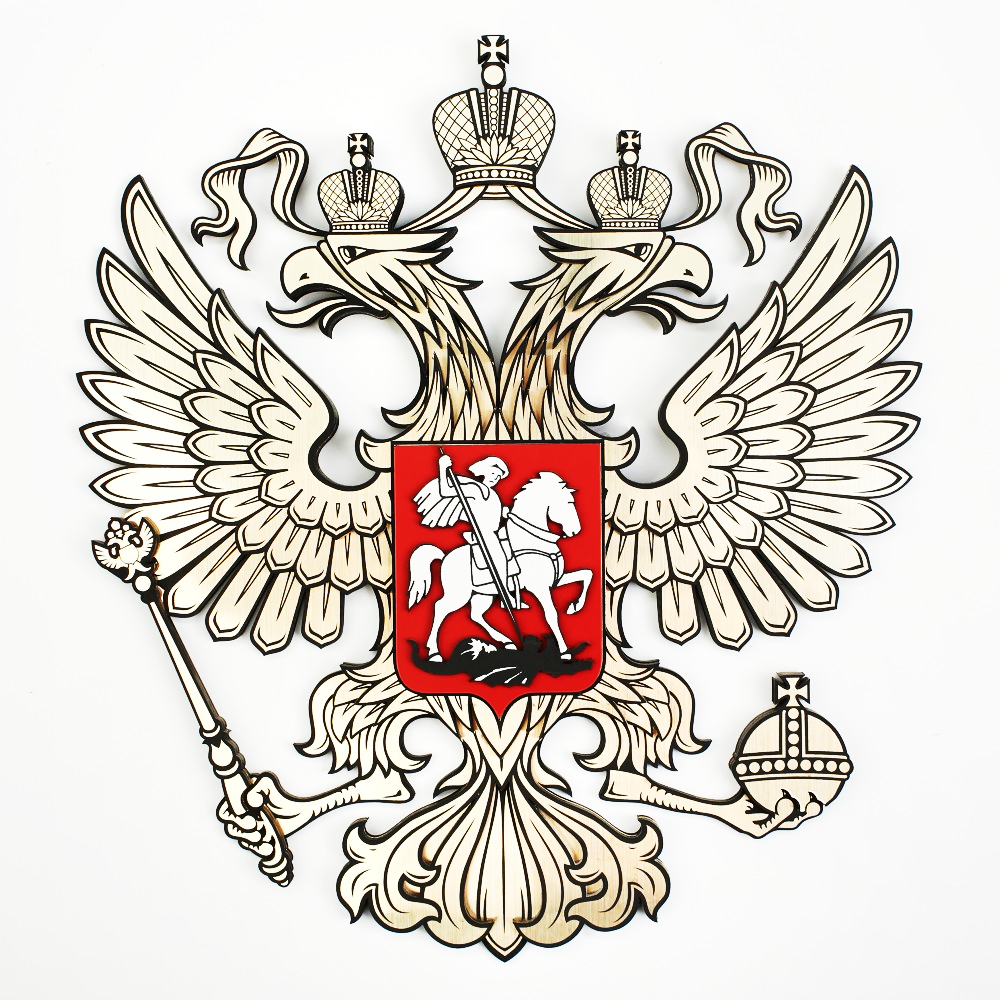 РОСПАТЕНТ
ФИПС
ПОЛЕЗНЫЕ МОДЕЛИ: РЕШЕНИЯ по СИСТЕМНЫМ  ВОПРОСАМ
УСТРОЙСТВО
ГОСТ 2.101-68 «Межгосударственный стандарт. Единая система конструкторской документации.  Виды изделий»
определения понятий:
«деталь»,
«сборочная единица»,
«комплекс»,
«комплект»
РАДИОЭЛЕКТРОННОЕ УСТРОЙСТВО
ГОСТ Р 52003 – 2003 «Уровни разукрупнения радиоэлектронных средств. Термины и определения»,  определения понятий:
 «радиоэлектронное средство», 
«радиоэлектронная система», 
«радиоэлектронный комплекс», 
«радиоэлектронное устройство»
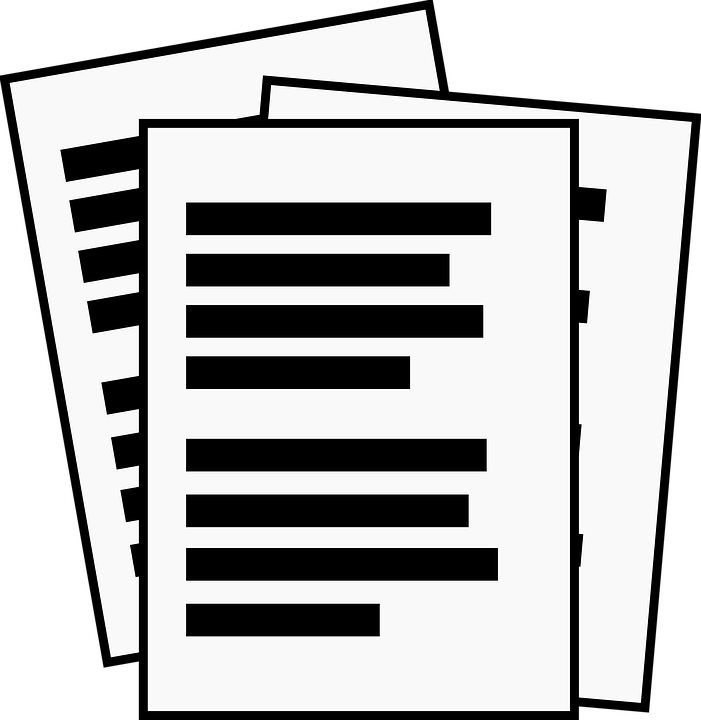 12
БЛАГОДАРЮ ЗА ВНИМАНИЕ!